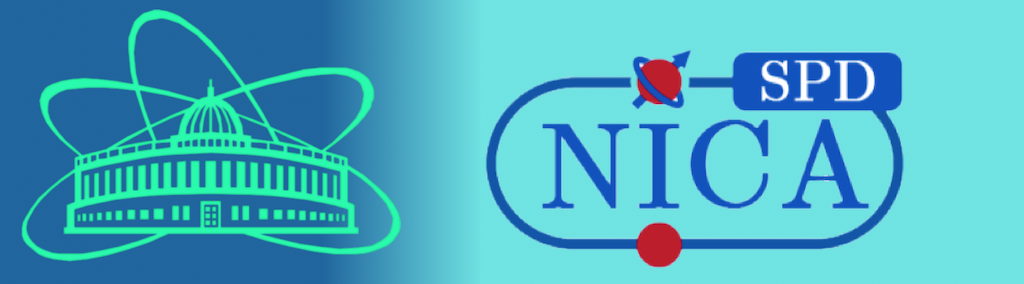 Cryogenic system of SPD
Speaker:						      Yurii Bespalov
1
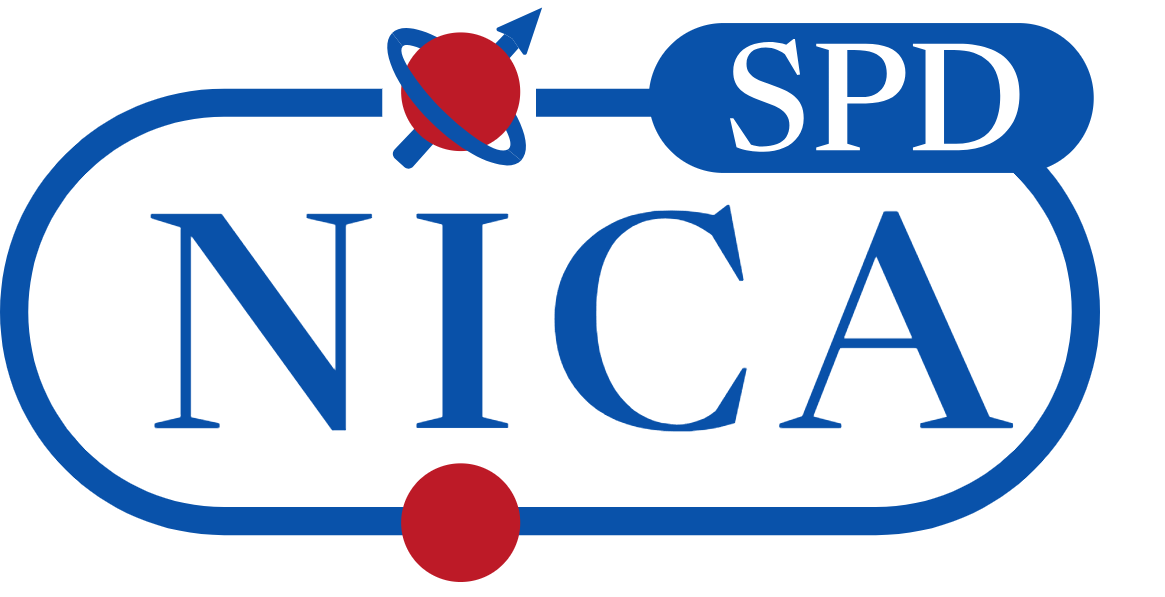 Outline

Elements of the cryogenic system
Placement of cryogenic equipment
3.	Cryogenic liquid tanks and related work
4. 	Steps of creation
5. 	Conclusions
2
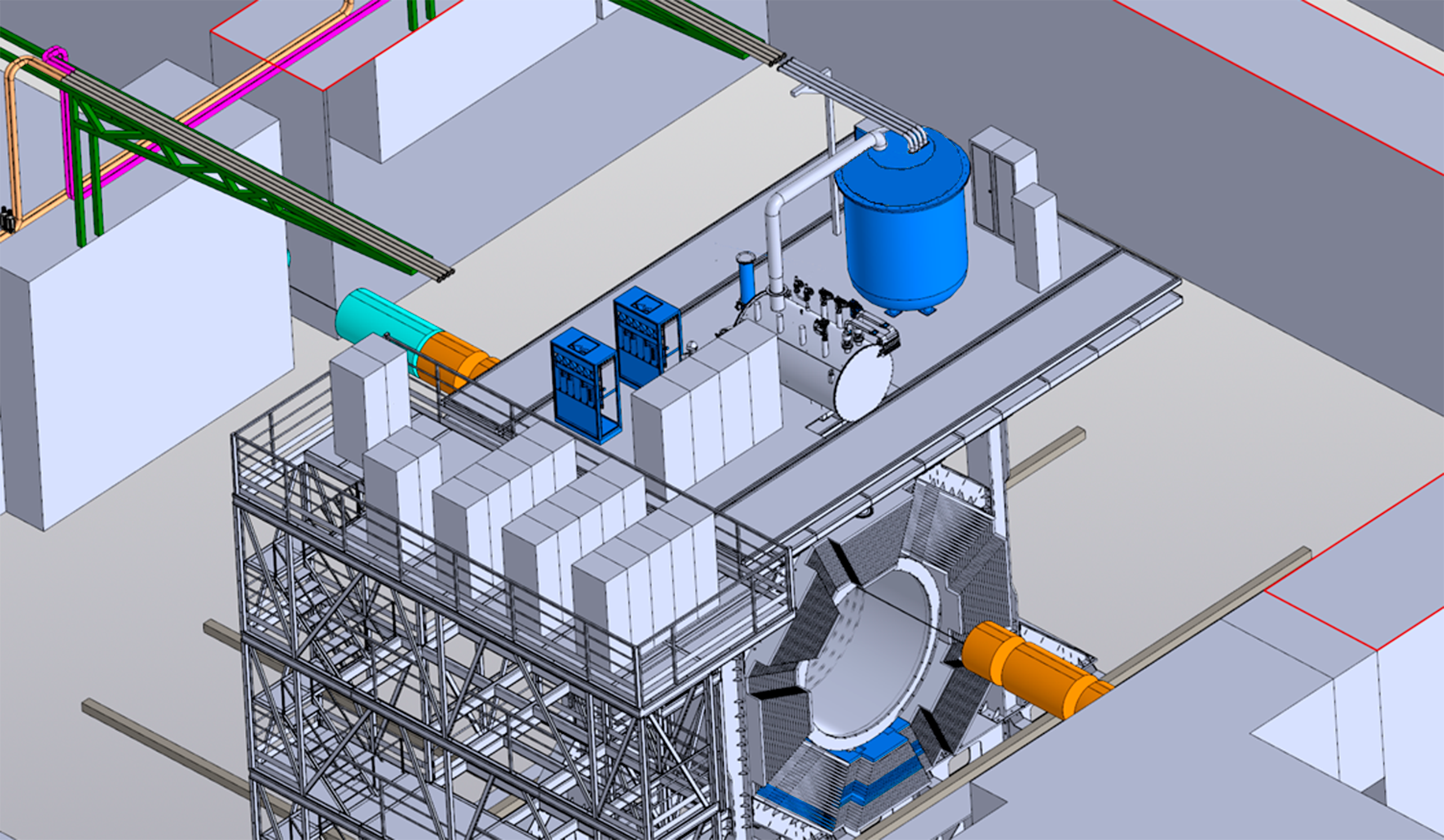 Cryogenic system
Helium and Nitrogen pipelines
Liquefier plant
Control cryostat
SPD
The model has been developed by Andrey Ponomarev
3
Cryogenic system
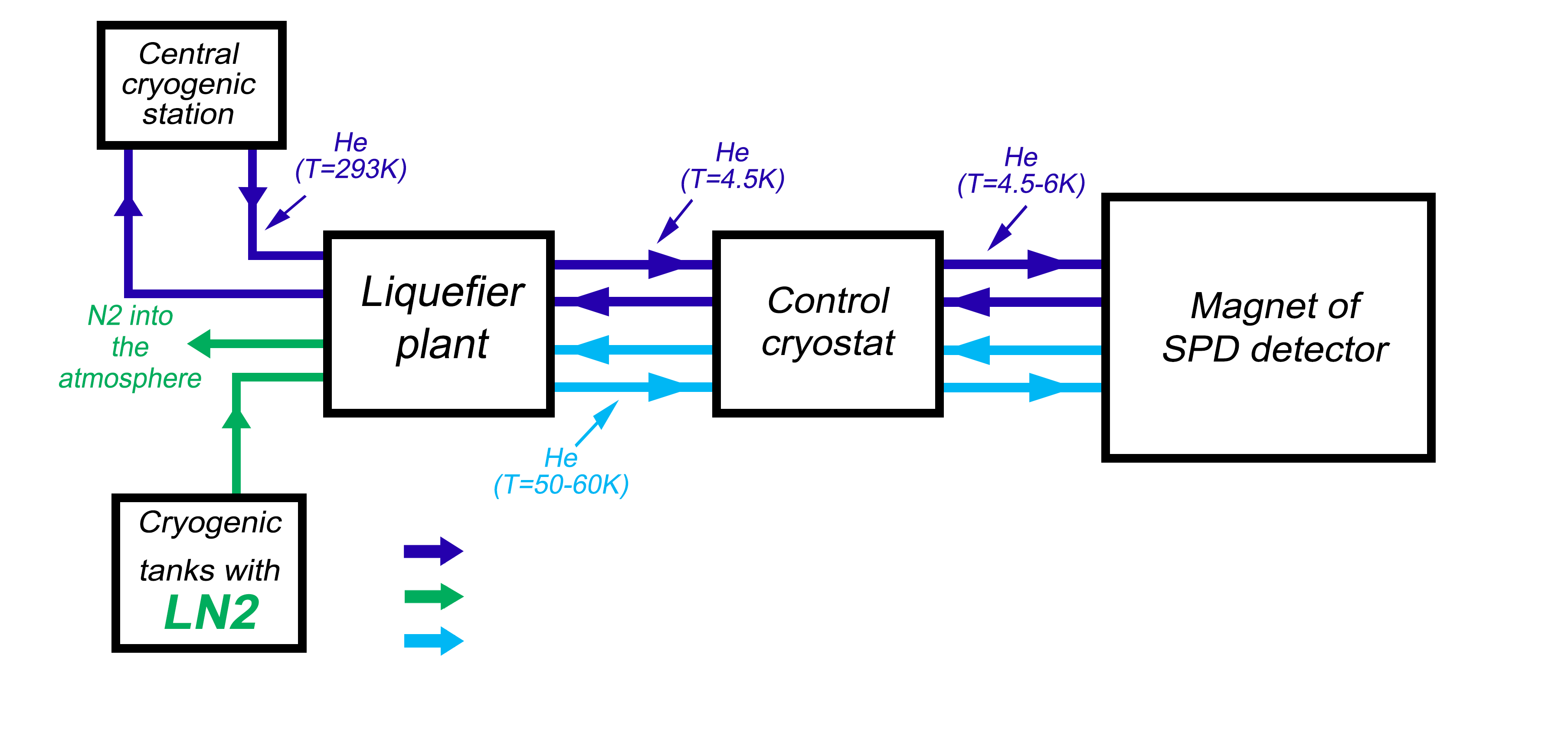 Diagram of cryogenic flows
He flow for cooling magnet of SPD detector (4.5-6К)
N2 flow for cooling cryogenic plant (~77К)
He line for cooling thermal shields and Cu part of current leads (~50К)
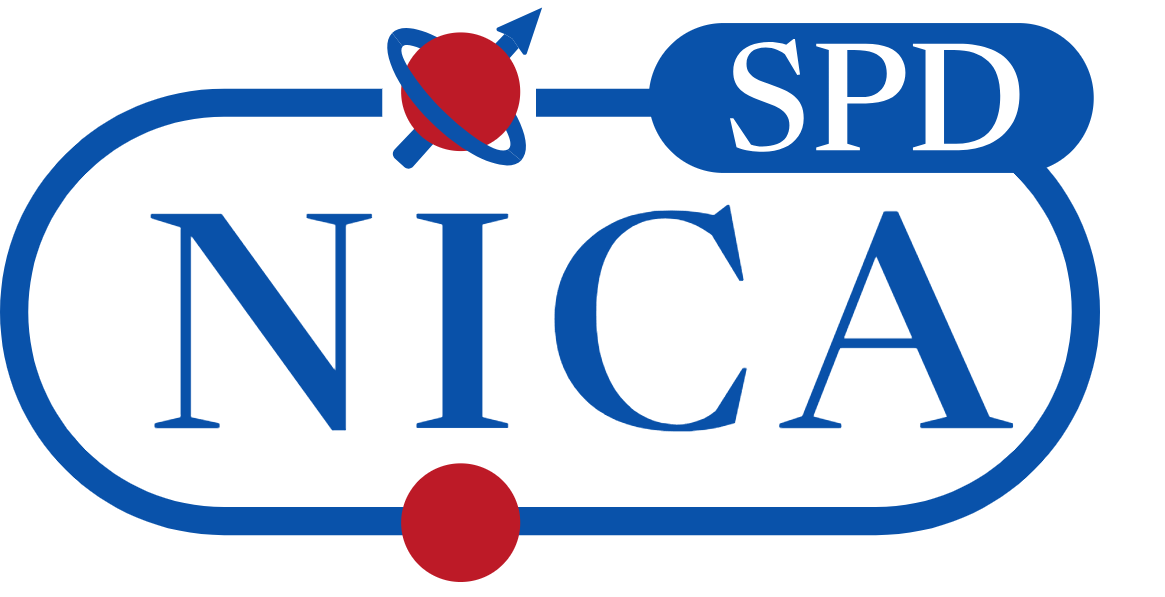 4
Cryogenic system service position
Working position
Service position
5
Cryogenic system  working position
Working position
Service position
6
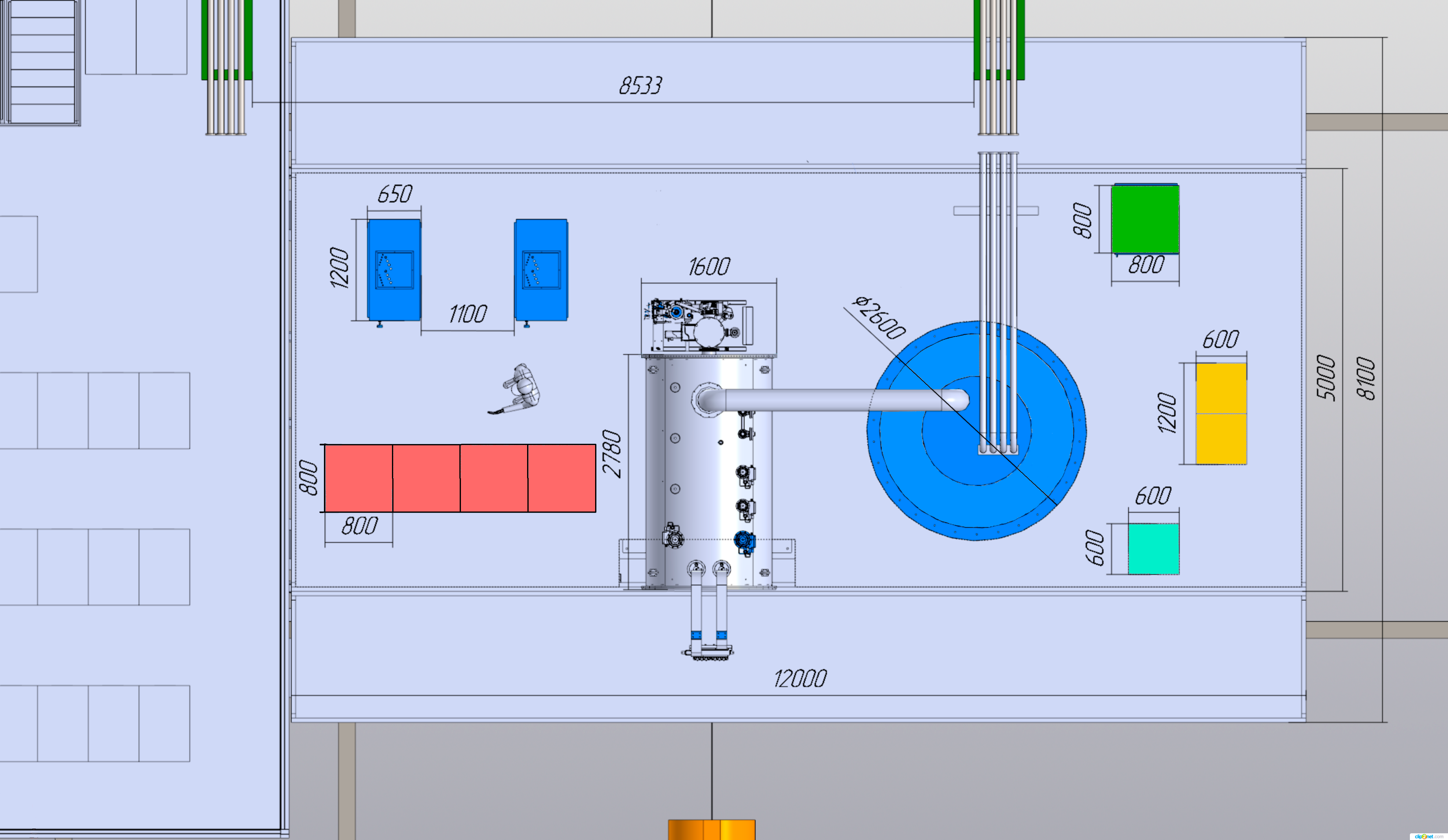 Cryogenic system
Measuring cabinet
Power supply cabinet
Protection system cabinet
Thermometry system cabinet
Vacuum cabinet
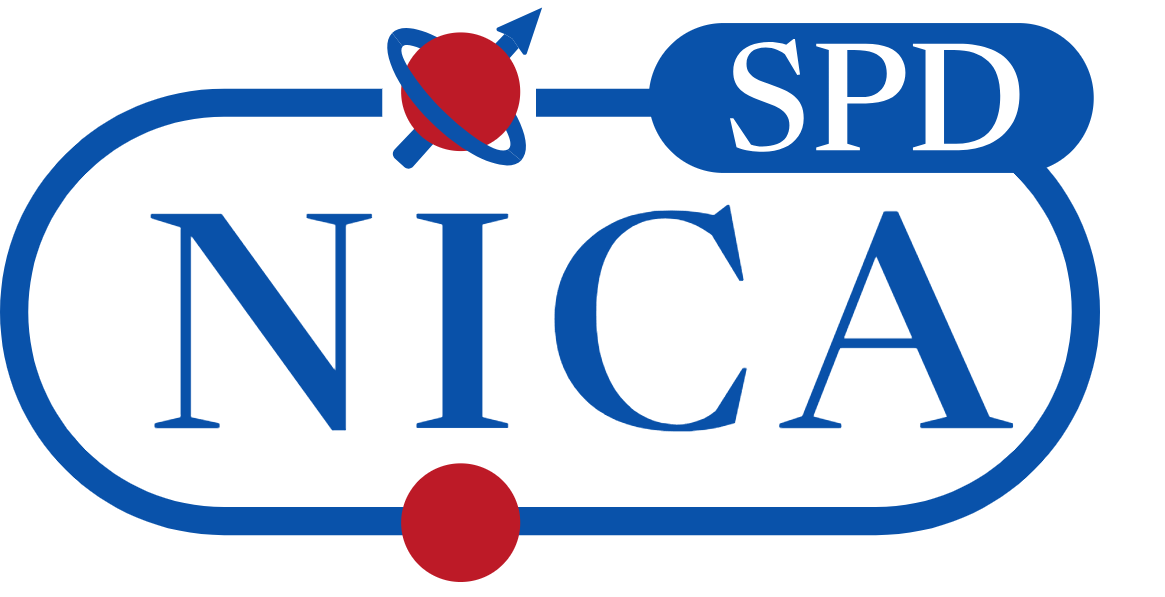 7
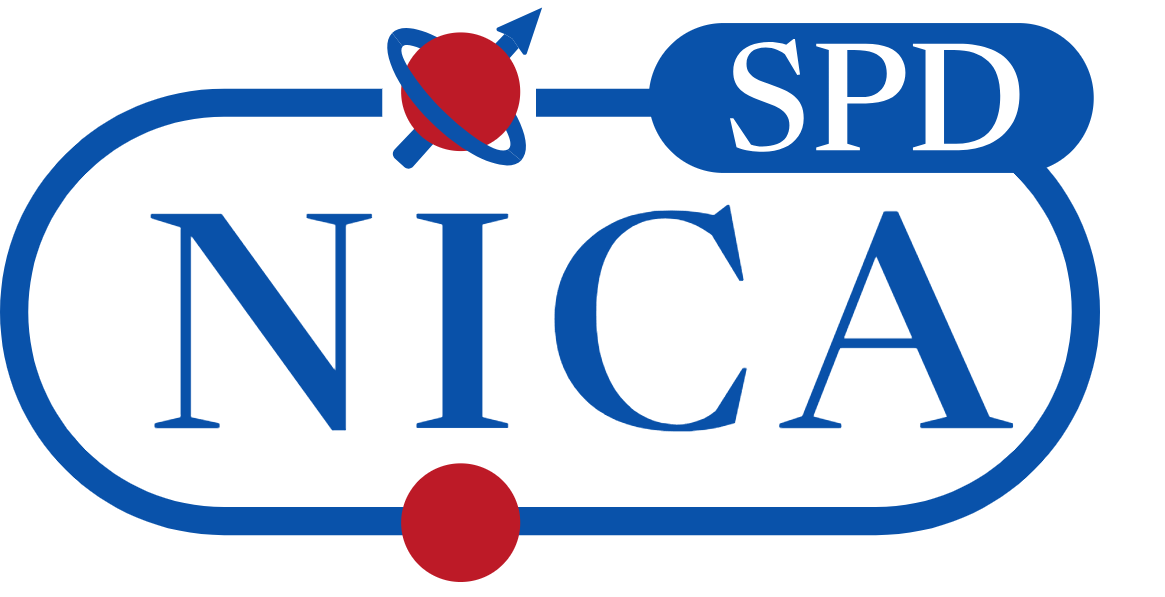 Helium system
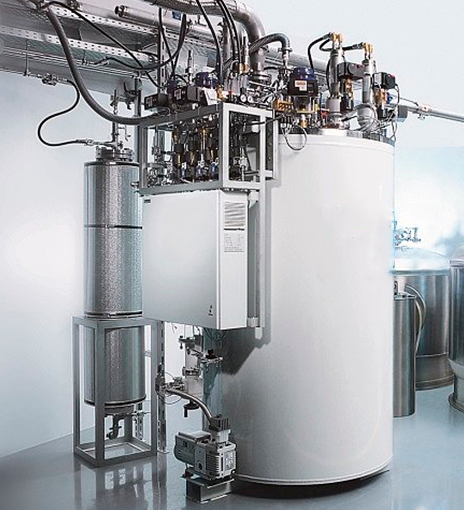 8
Cryogenic system control
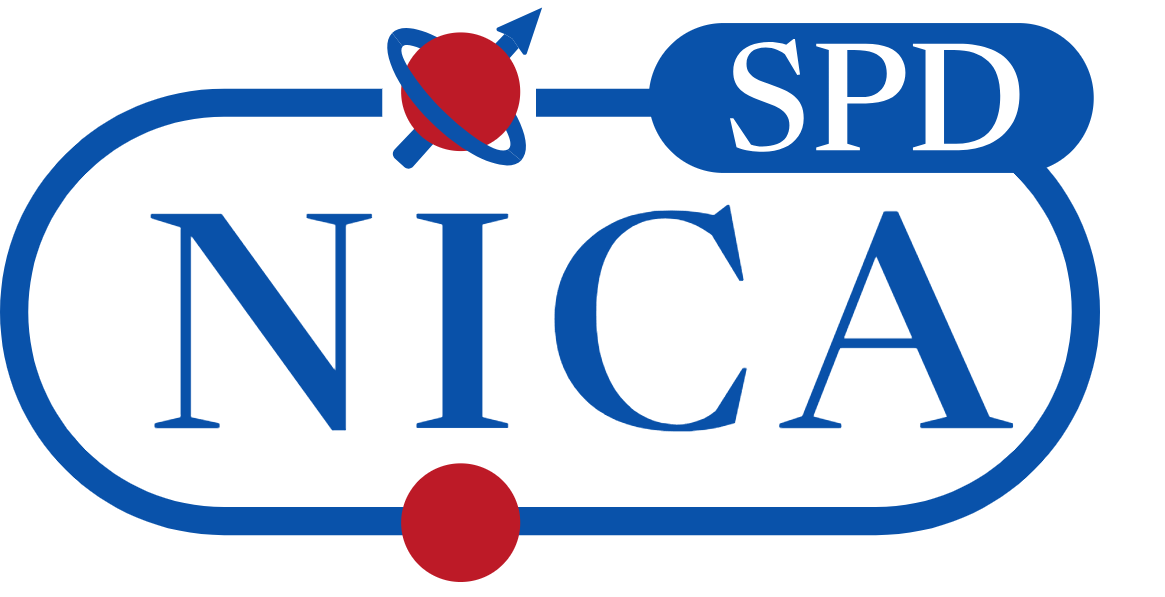 9
Cryogenic tanks platform
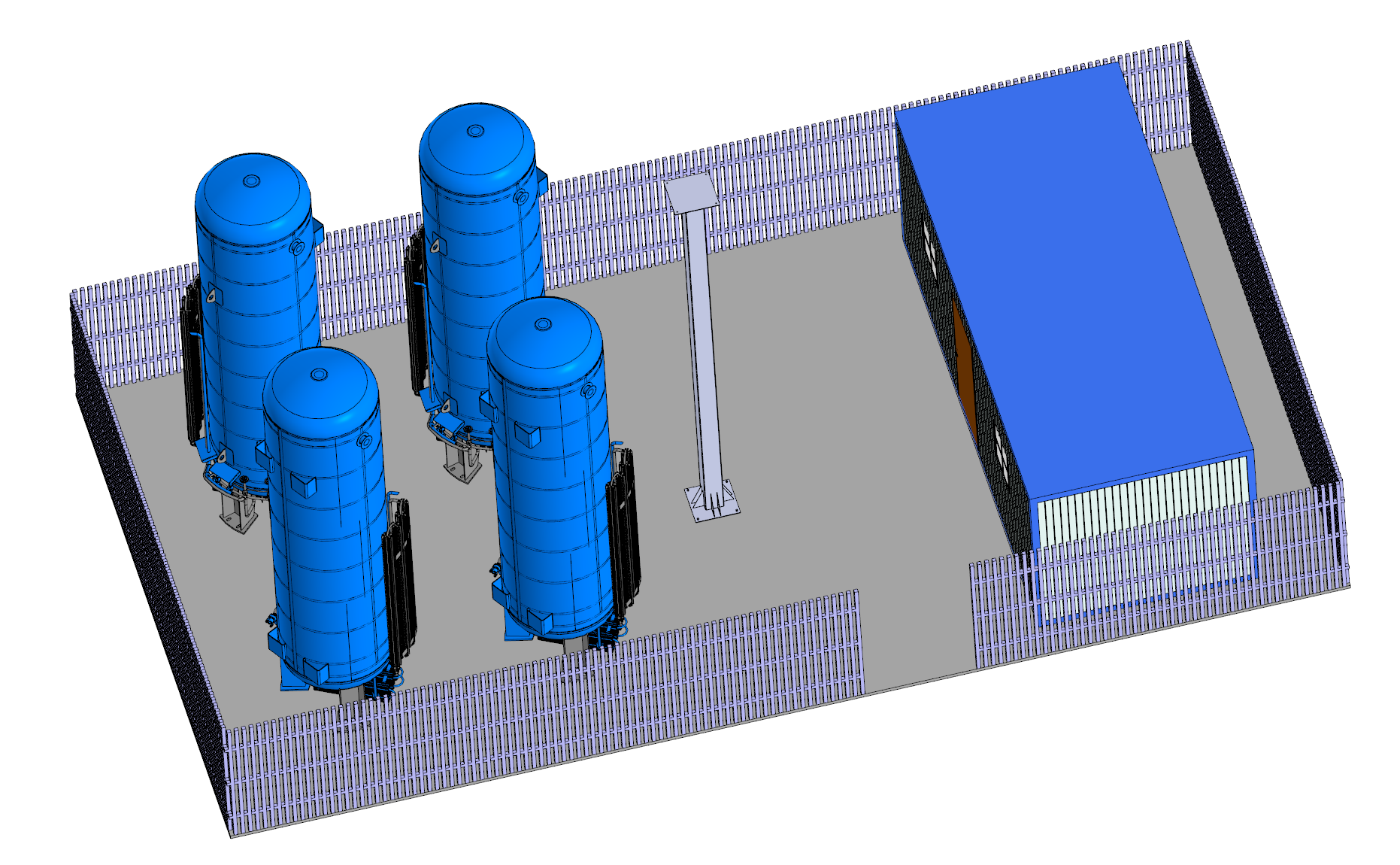 1
1
Pipelines
4
3
2
Cryogenic line:
LN2 – 150 m (rigid tube)
Warm line:

Ar – 120 m (rigid tube) 
N2 – 120 m (rigid tube)
CO2 – 120 m (rigid tube)
1 – Two storage tanks for LN2;
2 – Storage tank for LAr;
3 – Storage tank for LCO2;
4 – Technical room
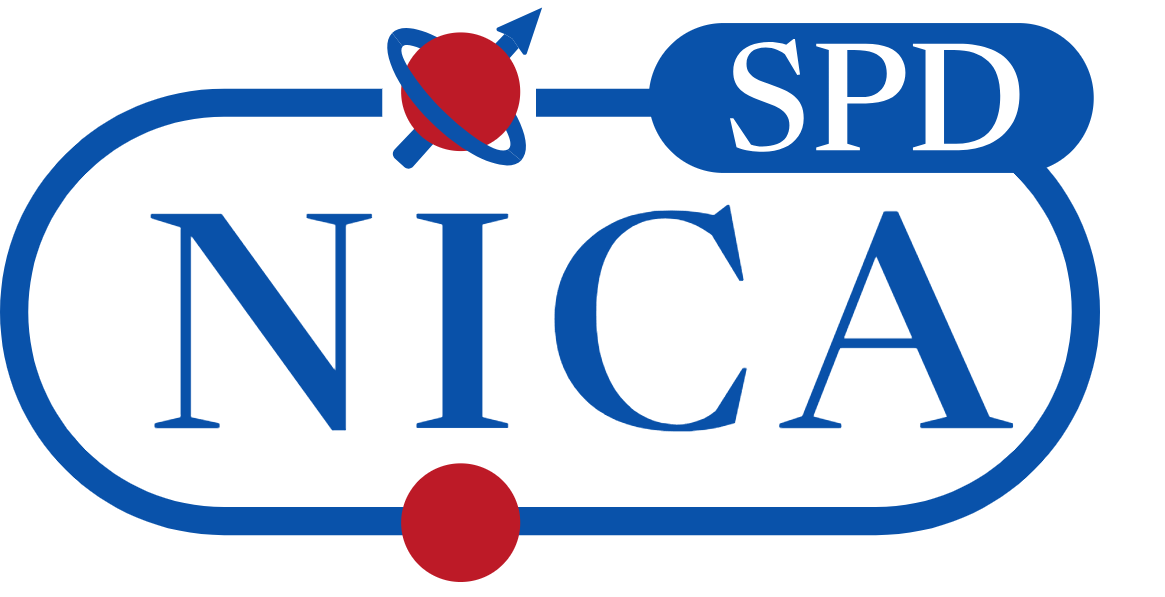 10
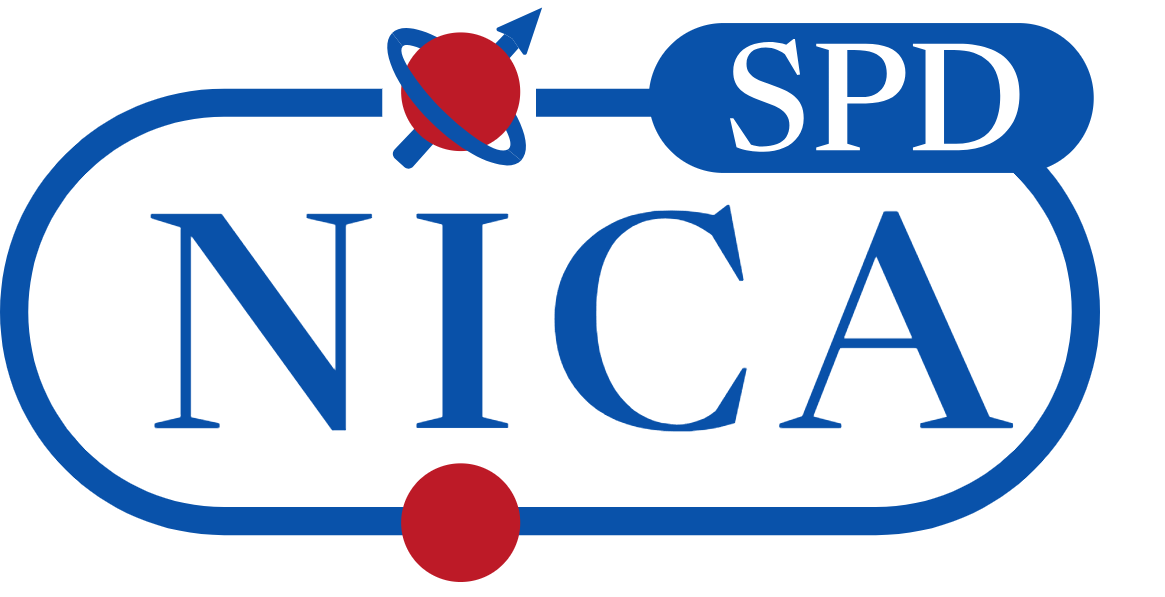 Cryogenic tanks platform
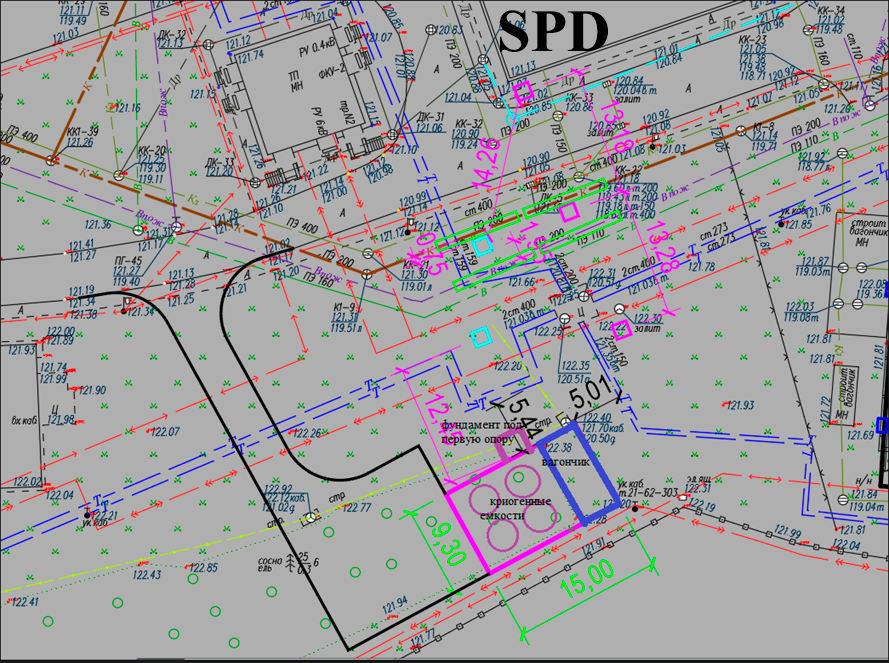 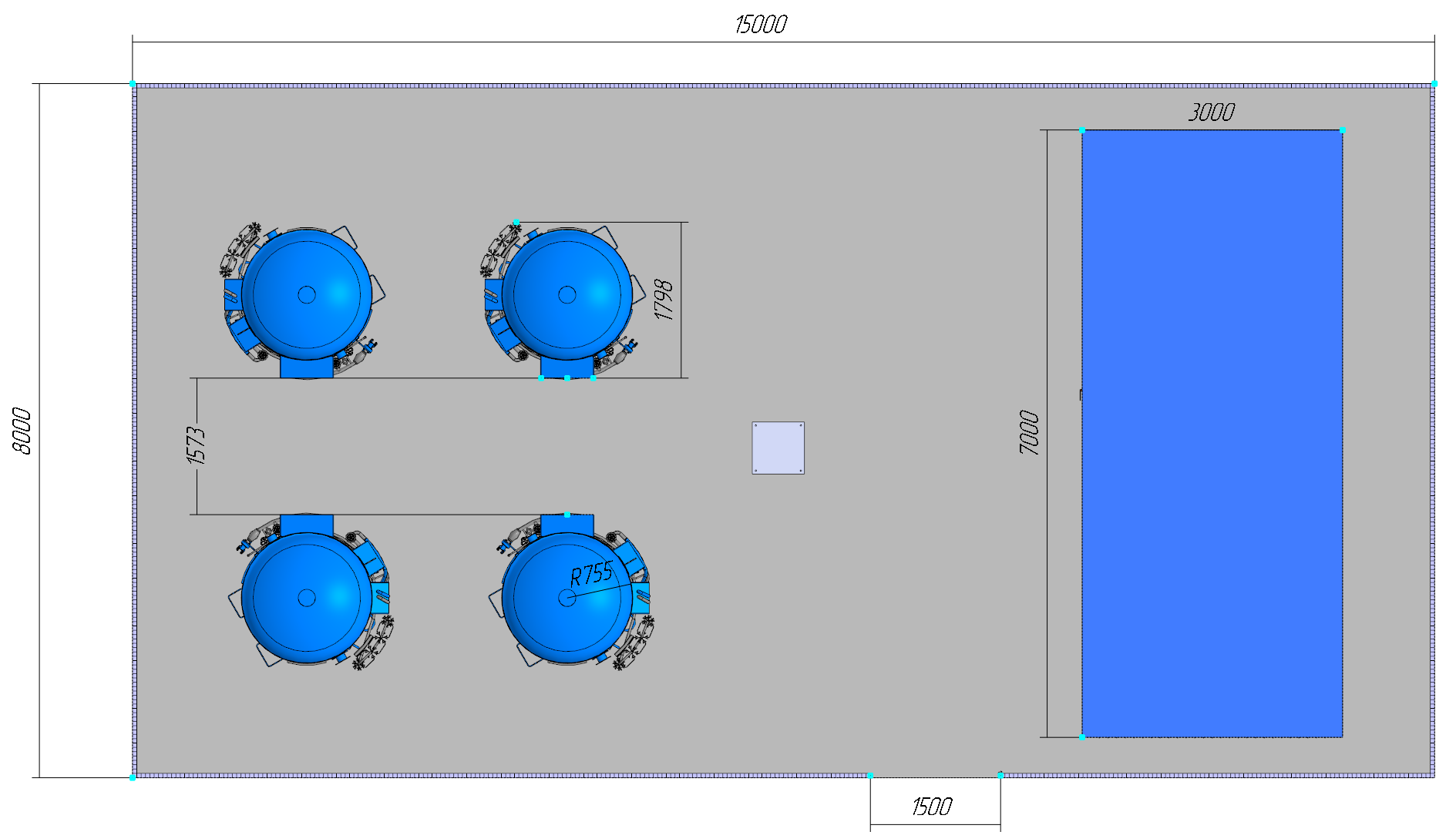 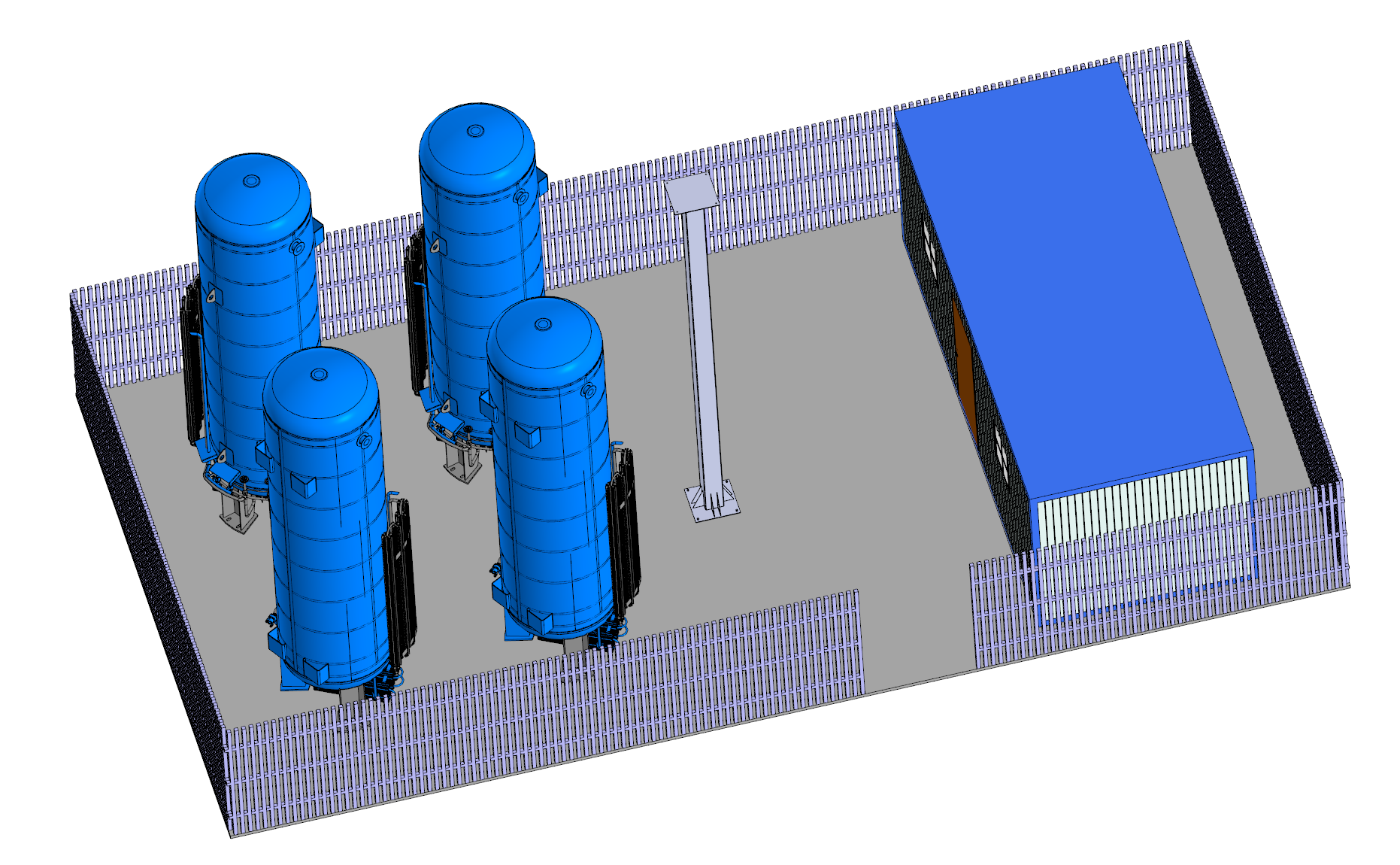 Cryogenics tanks:
20 000 liters of nitrogen will be spent in 1 month of work;
Refueling of nitrogen tanks can be carried out without stopping the experiment;
10 000 liters of Ar will be spent in 2.6 months of work;
10 000 liters of CO2 will be spent in 4.7 month of work;
Isobutane will be stored in ballons volume of 20 m3(one ballon – 2.5 month of work.
11
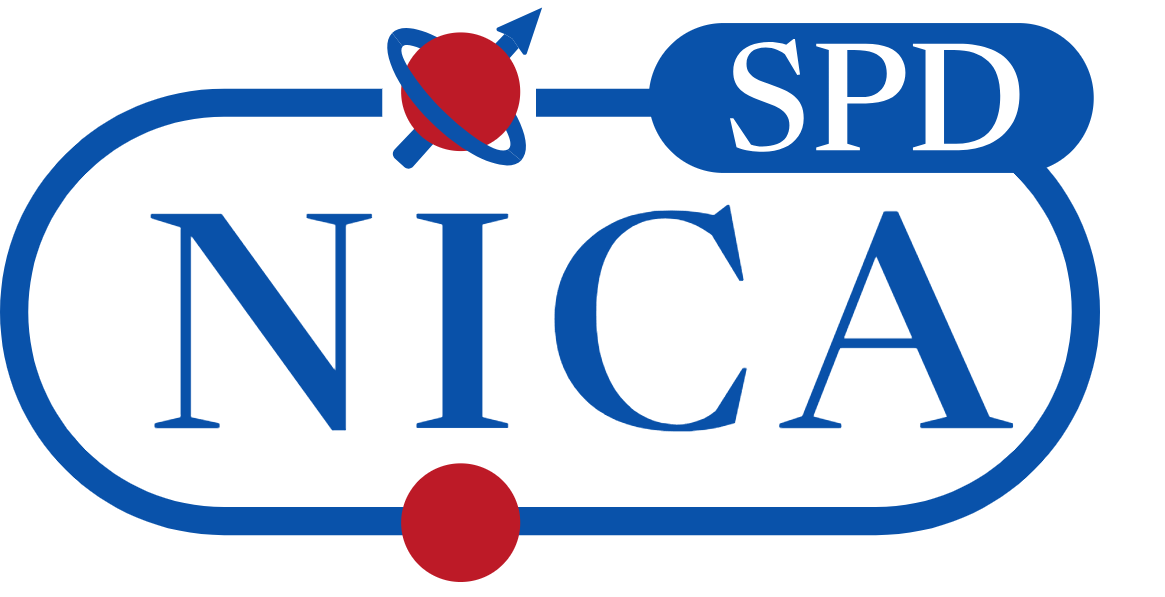 Steps of creation
13
Conclusions:
The new location of cryogenic equipment on the technical platform has been approved.
The new location of cryogenic tanks platform has been determined.
A technical project was developed for the construction of a foundation for cryogenic tanks, including a platform for the arrival of a refueling machine.
The development of technical task for the manufacture of cryogenic tanks is in an active phase.
14
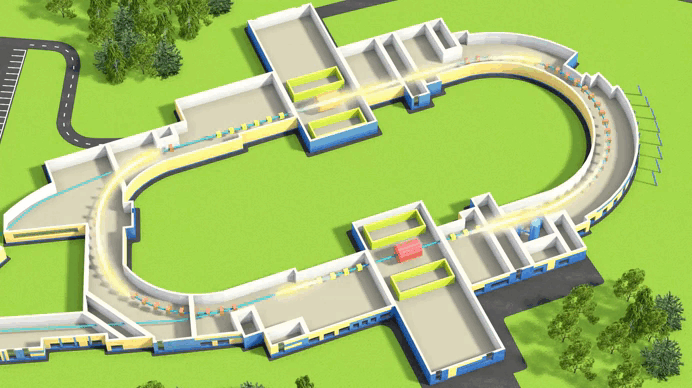 Thank you for your attention!